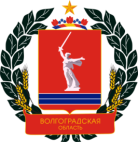 КОМИТЕТ ОБРАЗОВАНИЯ, НАУКИ И МОЛОДЁЖНОЙ ПОЛИТИКИ ВОЛГОГРАДСКОЙ ОБЛАСТИ
ЦИФРОВЫЕ РЕСУРСЫ И СЕРВИСЫ ДЛЯ ОРГАНИЗАЦИИ ОБРАЗОВАТЕЛЬНОГО ПРОЦЕССА В ДИСТАНЦИОННОЙ ФОРМЕ
ВОЛГОГРАД, 2020
НАВИГАТОР ДЛЯ РОДИТЕЛЕЙ
https://растимдетей.рф/
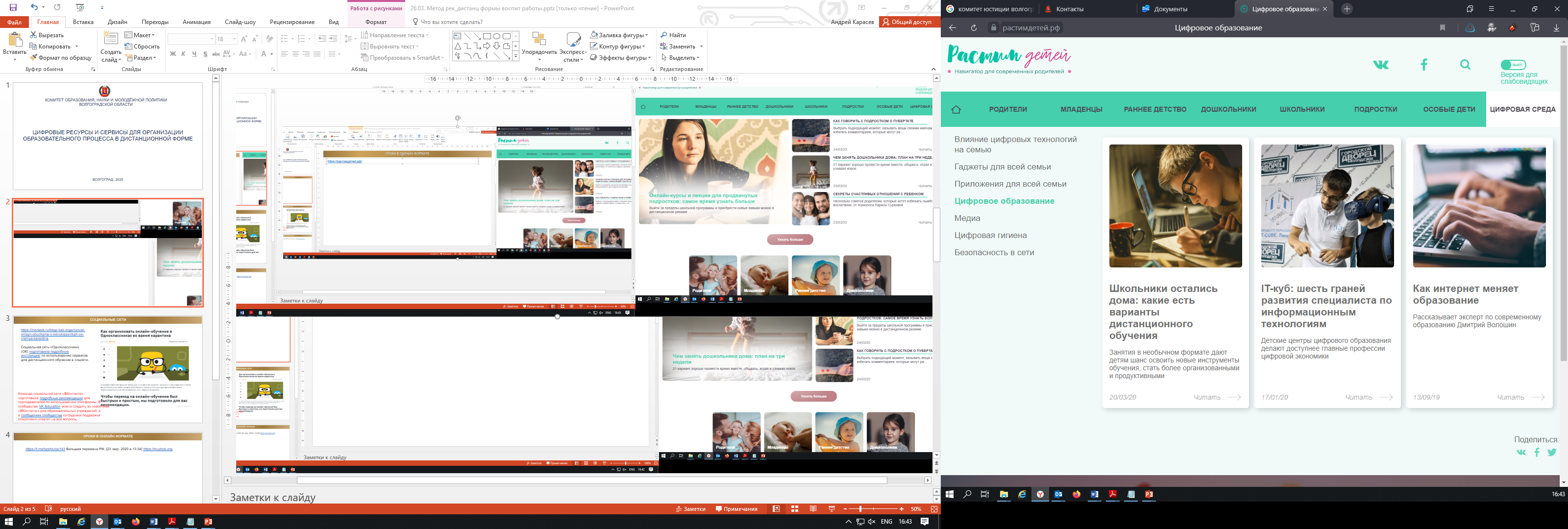 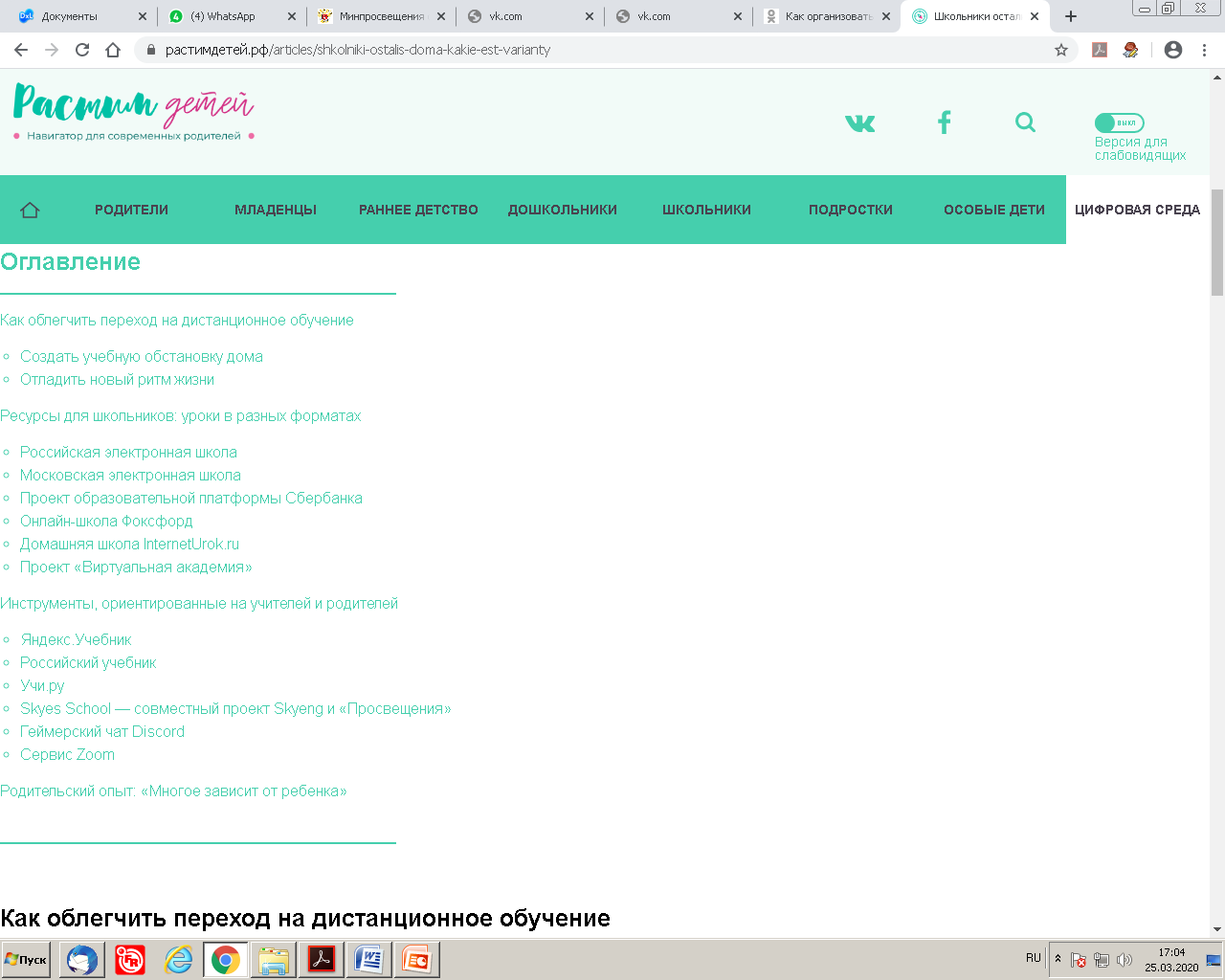 КРУЖКОВОЕ ДВИЖЕНИЕ НАЦИОНАЛЬНОЙ ТЕХНОЛОГИЧЕСКОЙ ИНИЦИАТИВЫ
https://kruzhok.org
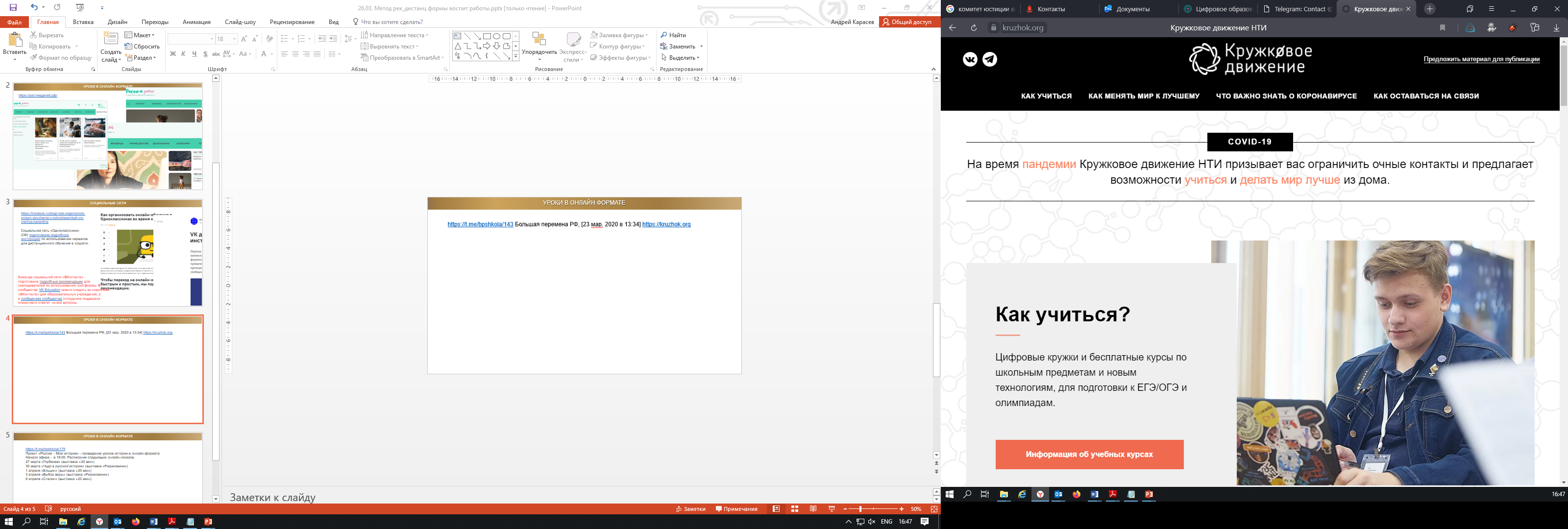 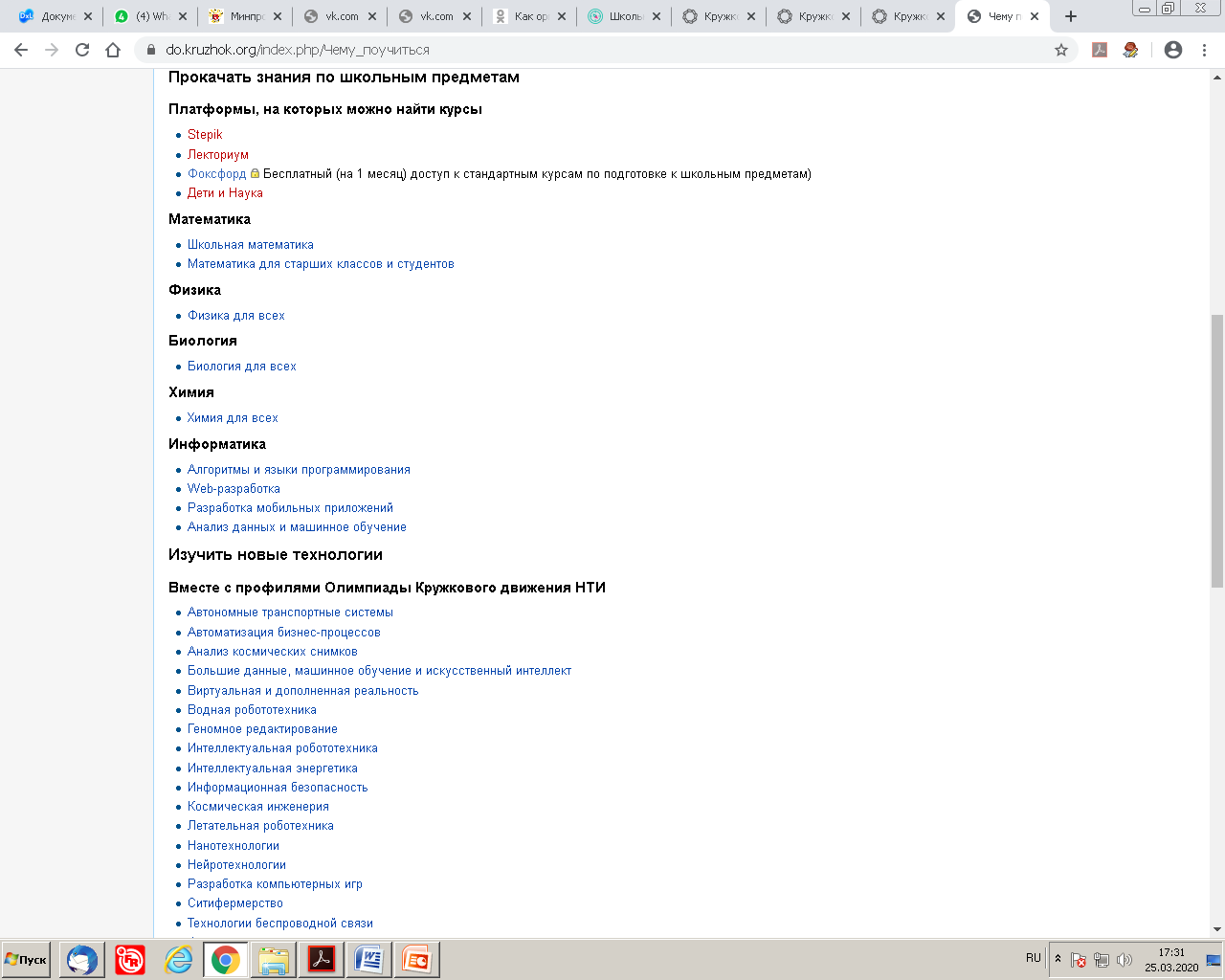 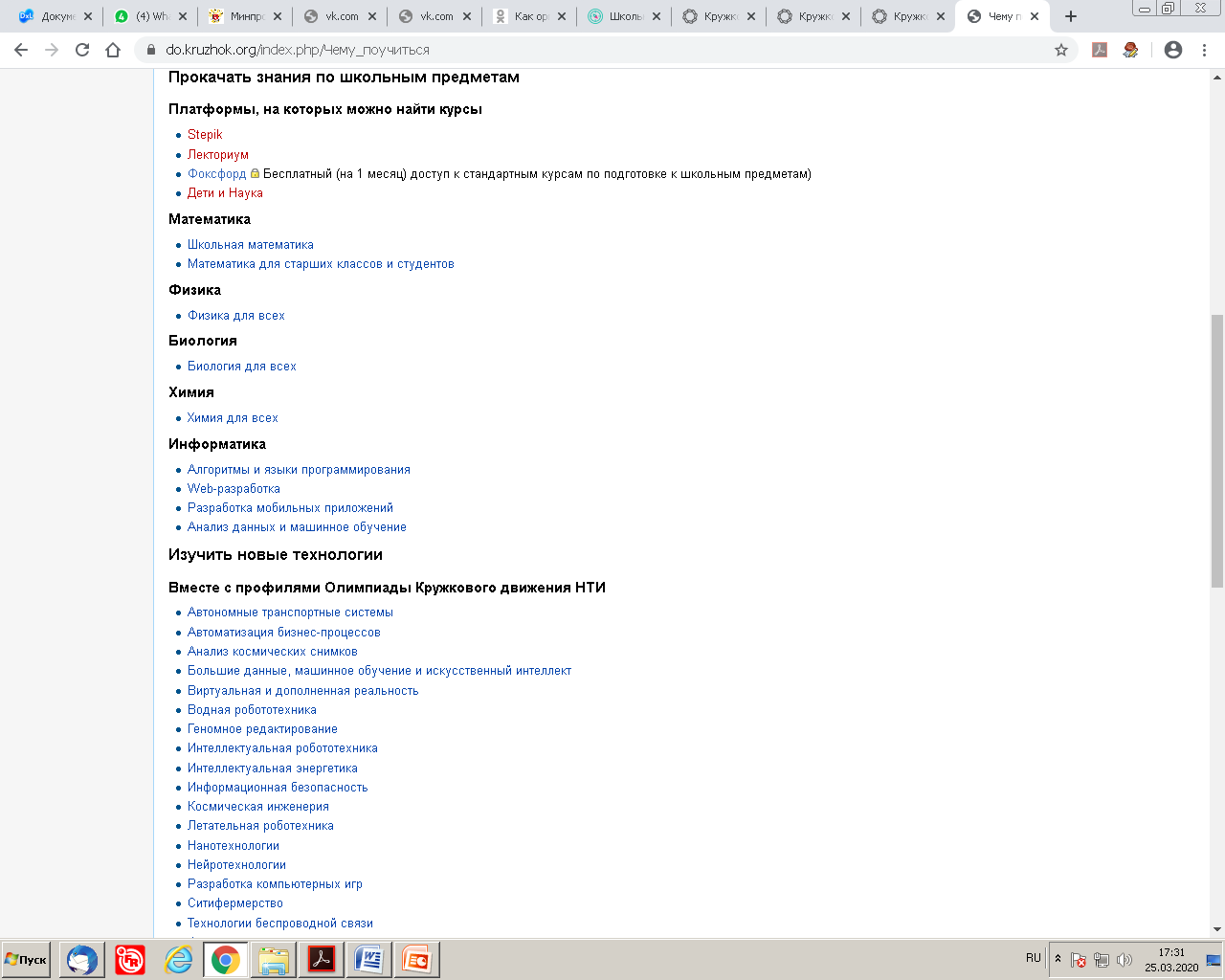 СОЦИАЛЬНЫЕ СЕТИ
социальная сеть «Вконтакте»
социальная сеть «Одноклассники»
сообщество VK Education
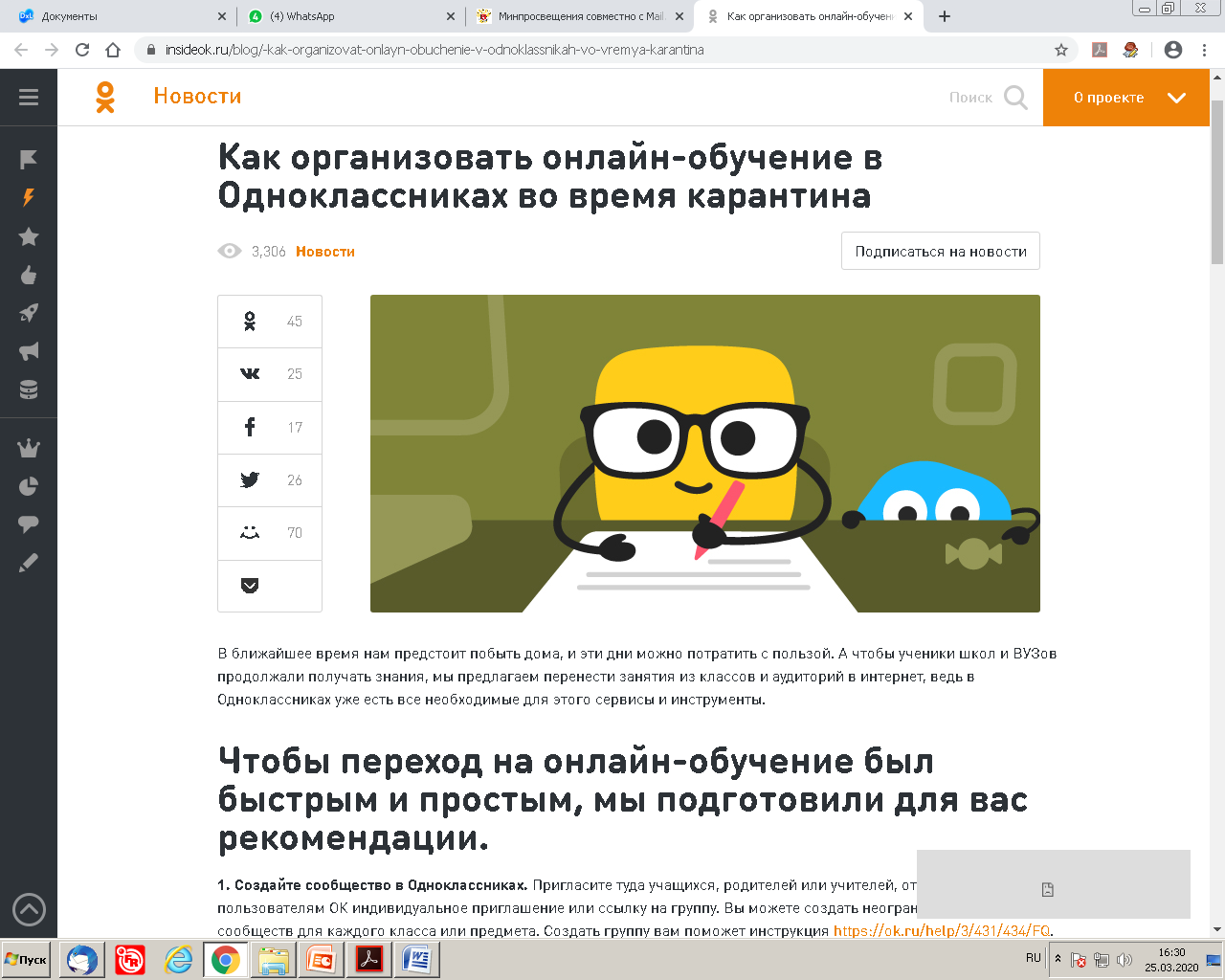 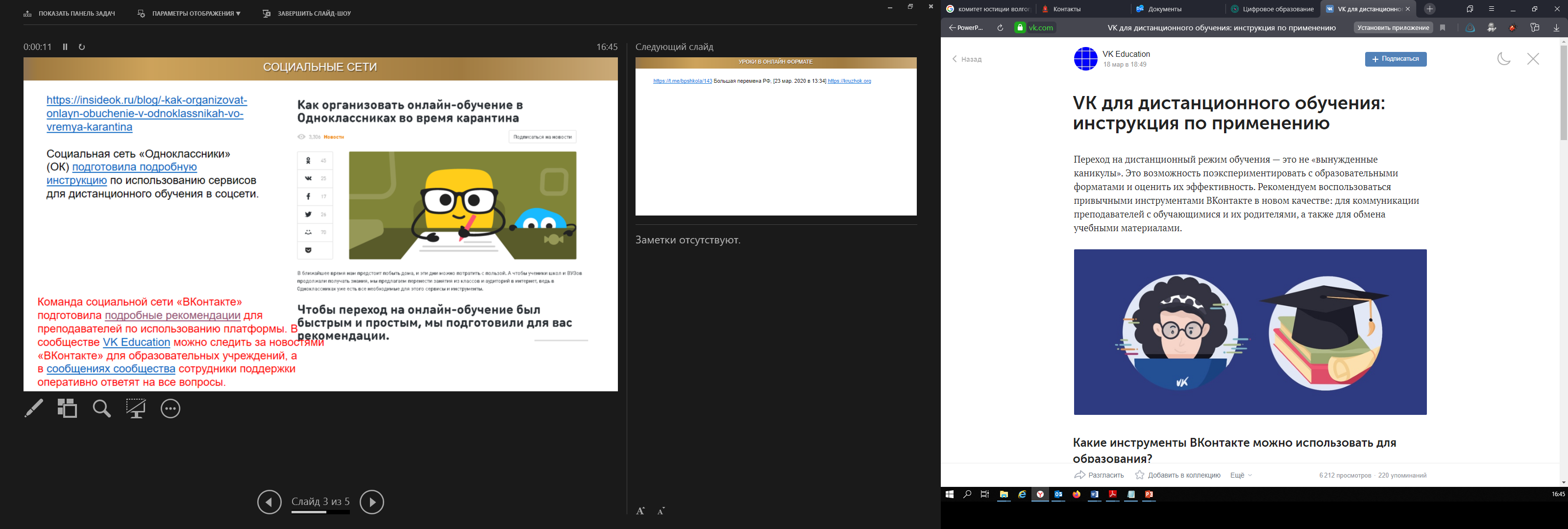 https://insideok.ru/blog/-kak-organizovat-onlayn-obuchenie-v-odnoklassnikah-vo-vremya-karantina
УРОКИ В ОНЛАЙН ФОРМАТЕ
Проект «Россия – Моя история» - проведение уроков истории в онлайн-формате
https://www.instagram.com/myhistory_project/
Начало эфира – в 18:00
Расписание следующих онлайн-показов: 
27 марта «Горбачев» (выставка «20 век») 
30 марта «Чудо в русской истории» (выставка «Рюриковичи») 
1 апреля «Ельцин» (выставка «20 век») 
3 апреля «Выбор веры» (выставка «Рюриковичи») 
6 апреля «Сталин» (выставка «20 век»)
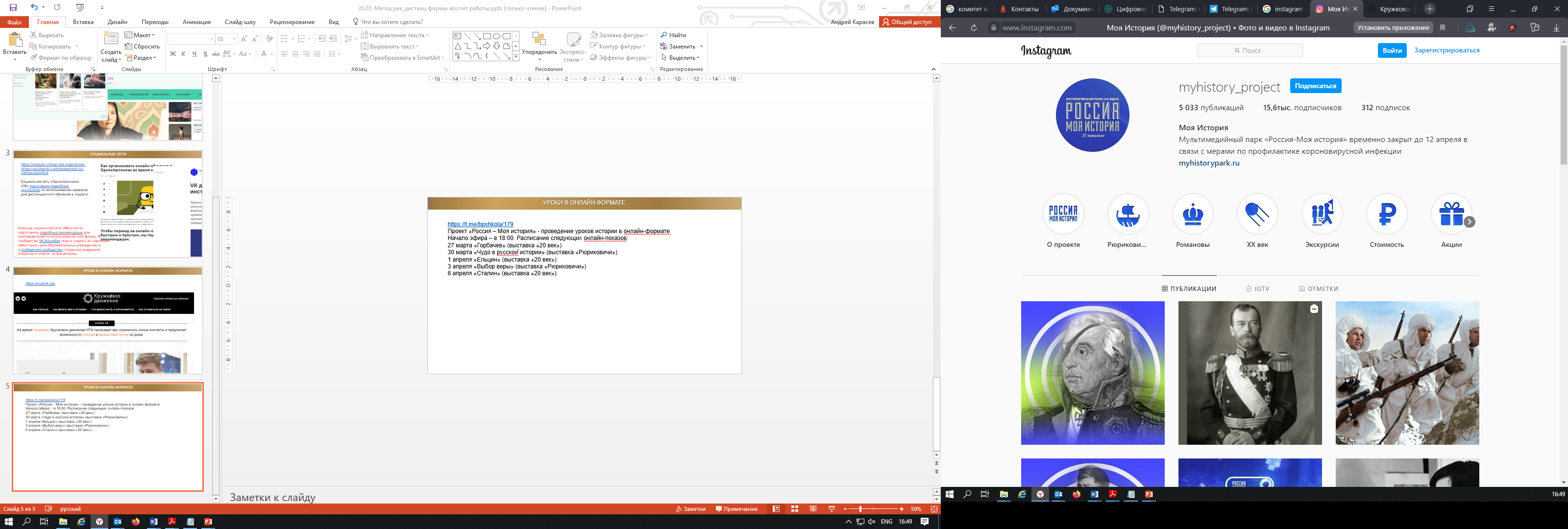